Sveučilište Josipa Jurja Strossmayera u OsijekuGradska i sveučilišna knjižnica OsijekVODIČ ZA STUDENTE
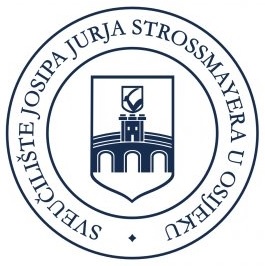 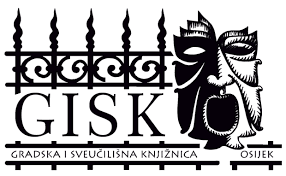 24. SMOTRA SVEUČILIŠTA J. J. STROSSMAYERA
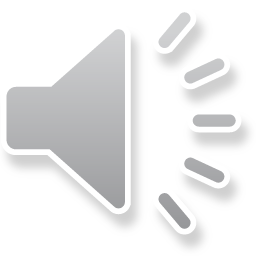 Gdje se nalazimo?
Središnja knjižnica smještena je na adresi Europske avenije 24 u Osijeku.

Radno vrijeme za korisnike: ponedjeljak-petak: 8:00 -19:30subota: 8:00 -12:30

Telefon: +385 (0)31 211 233
E-pošta: gisko@gskos.hr
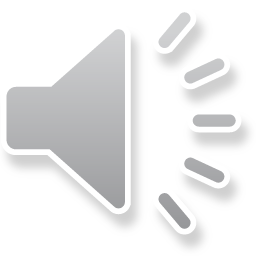 Sveučilište J. J. Strossmayera u Osijeku, Gradska i sveučilišna knjižnica Osijek
[Speaker Notes: Gdje se nalazimo?
Središnja knjižnica smještena je na adresi Europska avenija 24 Osijek 
Radno vrijeme za korisnike je ponedjeljak-petak: 8:00 do 19:30subota 8:00 do 12:30
Telefon: +385 (0)31 211 233
E-pošta: gisko@gskos.hr
Koju građu Knjižnica posjeduje možete provjeriti na Mrežnom katalogu]
U spomeniku kulture iz razdoblja secesije, gradskoj vili u kojoj je prije Drugog svjetskog rata živio osječki gradonačelnik Vjekoslav Hengl.
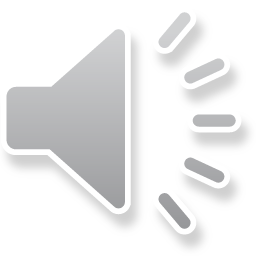 Sveučilište J. J. Strossmayera u Osijeku, Gradska i sveučilišna knjižnica Osijek
[Speaker Notes: U spomeniku kulture iz razdoblja secesije, gradskoj vili u kojoj je prije Drugog svjetskog rata živio osječki gradonačelnik Vjekoslav Hengl.]
Knjižnica je osnovana 1949. godine kao Gradska knjižnica. 
1975. god. Gradska knjižnica Osijek proširuje svoju djelatnost i preuzima funkciju središnje sveučilišne knjižnice mijenjajući naziv u Gradska i sveučilišna knjižnica Osijek. 
Knjižnica je u postupku razdvajanja na  dvije  zasebne  ustanove:  Gradsku knjižnicu kao javnu narodnu knjižnicu i Sveučilišnu knjižnicu na novoj lokaciji sveučilišnog kampusa.
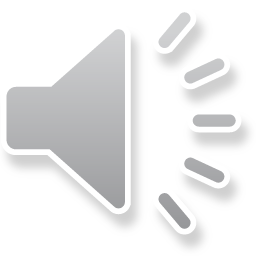 Sveučilište J. J. Strossmayera u Osijeku, Gradska i sveučilišna knjižnica Osijek
[Speaker Notes: Knjižnica je osnovana 1949. godine kao gradska knjižnica. Osnivanjem Sveučilišta u Osijeku 1975. god. Gradska knjižnica Osijek proširuje svoju djelatnost i preuzima funkcije i zadatke središnje sveučilišne knjižnice mijenjajući naziv u Gradska i sveučilišna knjižnica Osijek. 
U odnosu na trenutačno stanje, knjižnica je u postupku razdvajanja i osamostaljivanja njezine narodne i središnje sveučilišne funkcije do  potpunog  fizičkog  odvajanja na  dvije  zasebne  ustanove:  Gradsku knjižnicu kao javnu narodnu knjižnicu općeznanstvenog tipa i Sveučilišnu knjižnicu na novoj lokaciji sveučilišnog kampusa.]
Knjižnica ima PET ogranka
RETFALA, JUG 2, DONJI GRAD, NOVI GRAD I INDUSTRIJSKA ČETVRT
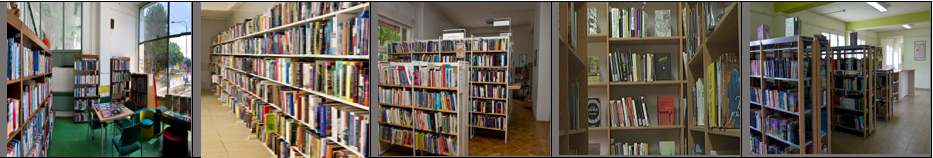 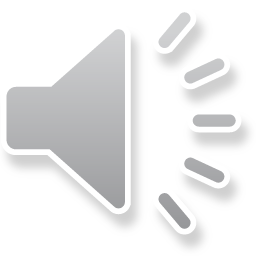 Sveučilište J. J. Strossmayera u Osijeku, Gradska i sveučilišna knjižnica Osijek
[Speaker Notes: RETFALA, JUG 2, DONJI GRAD, NOVI GRAD I INDUSTRIJSKA ČETVRT]
Kako postati član Knjižnice?
Cijena upisa za redovne studente iznosi 60, 00 kuna. 
Članstvo vrijedi godinu dana, a iskaznica vrijedi samo na ime upisane osobe. 
Upis se obavlja na posudbenim odjelima, a prilikom prvog upisa i obnavljanja članarine potrebno je priložiti potvrdu o redovnom studiranju. 
Za rad u čitaonici student je dužan, prilikom ulaska, predočiti člansku iskaznicu stručnom djelatniku čitaonice.
Sva građa koju Knjižnica posjeduje i njezina lokacijska dostupnost pretraživa je pomoću mrežnog knjižničnog kataloga dostupnog na mrežnoj stranici GISKO-a.
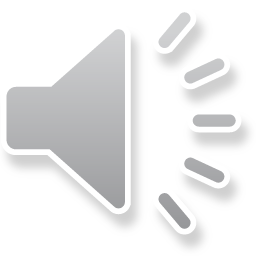 Sveučilište J. J. Strossmayera u Osijeku, Gradska i sveučilišna knjižnica Osijek
[Speaker Notes: Kako postati član Knjižnice?
Cijena upisa u GISKO za redovne studente iznosi 60, 00 kuna. 
Članstvo vrijedi godinu dana , a iskaznica vrijedi samo na ime upisane osobe. 
Upis se obavlja na posudbenim odjelima, a prilikom prvog upisa i obnavljanja članarine potrebno je priložiti potvrdu o redovnom studiranju.
Za rad u čitaonici student je dužan, prilikom ulaska, predočiti člansku iskaznicu stručnom djelatniku čitaonice.
Sva građa koju Knjižnica posjeduje i njezina lokacijska dostupnost pretraživa je pomoću mrežnog knjižničnog kataloga dostupnog na mrežnoj stranici GISKO-a.]
Što studentima nudi Knjižnica?
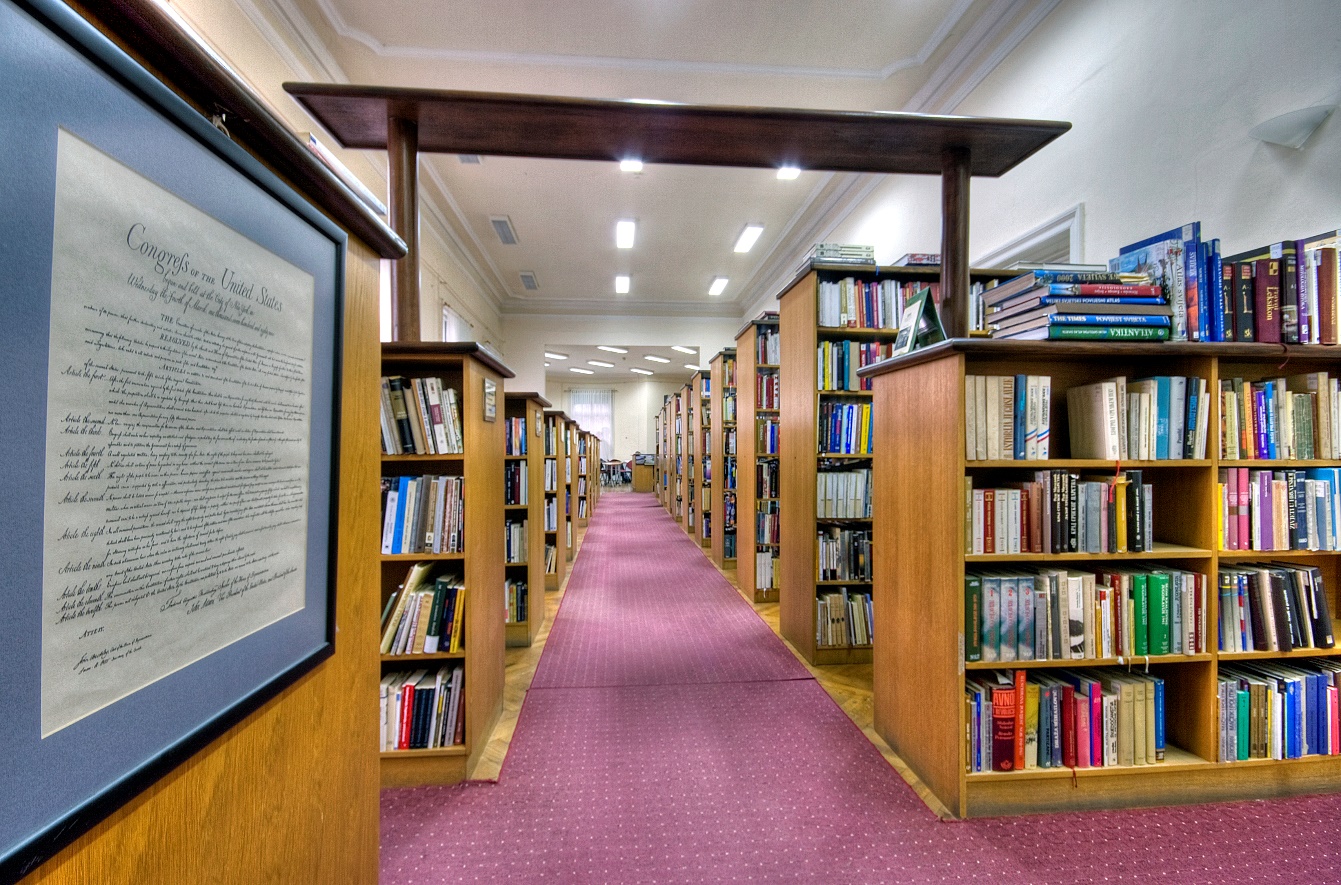 ZBIRKE TISKANE KNJIŽNIČNE GRAĐE
ELEKTRONIČKE IZVORE INFORMACIJA 
RAZNOVRSNE USLUGE:
Posudba knjižnične građe i rad u čitaonicama
Međuknjižnična posudba
Informativno-referalna služba 
Reprografske usluge 
E-poduka
Kulturno-promotivna djelatnost
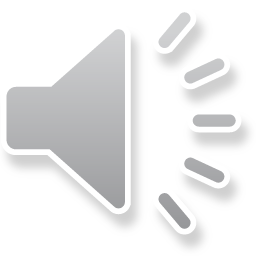 Sveučilište J. J. Strossmayera u Osijeku, Gradska i sveučilišna knjižnica Osijek
[Speaker Notes: Što studentima nudi Knjižnica?
ZBIRKE TISKANE KNJIŽNIČNE GRAĐE
ELEKTRONIČKE IZVORE INFORMACIJA 
RAZNOVRSNE USLUGE – (koje podrazumijevaju)
Posudba knjižnične građe i rad u čitaonicama
Međuknjižnična posudba
Informativno-referalna služba 
Reprografske usluge 
E-poduka
Kulturno-promotivna djelatnost]
ZBIRKE TISKANE KNJIŽNIČNE GRAĐE
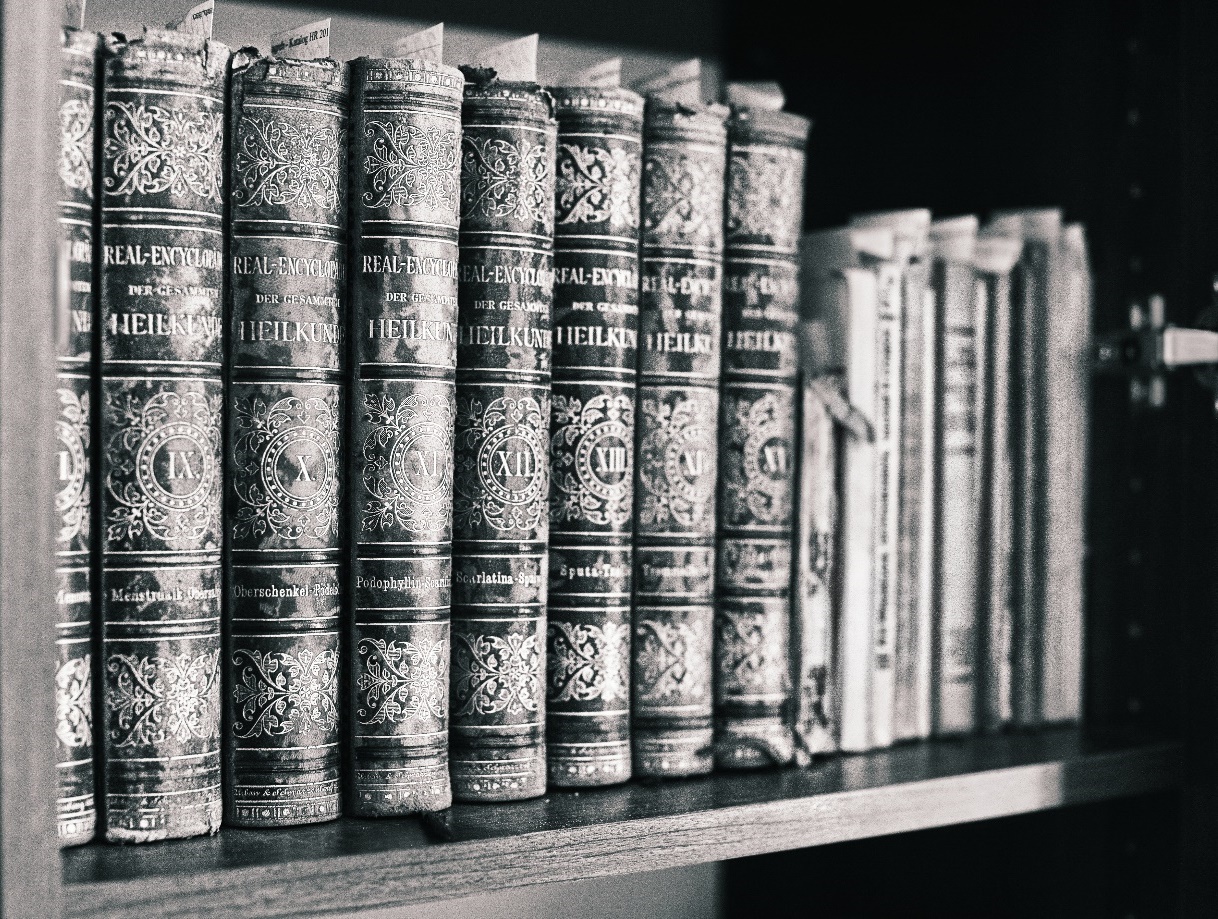 Zbirke Gradske i sveučilišne knjižnice Osijek pokrivaju sva područja ljudskog znanja: društvene i humanističke znanosti, umjetničko područje, biomedicinu i zdravstvo, te biotehničke i tehničke znanosti. To su:
znanstvena i stručna literatura na hrvatskom i stranim jezicima
znanstveno-popularni i stručni časopisi, dnevne novine, tjedni i mjesečni tisak
beletristika domaćih i stranih autora
zbirke Austrijske čitaonice i American Cornera
zbirka magistarskih i doktorskih radova Sveučilišta Josipa Jurja Strossmayera u Osijeku
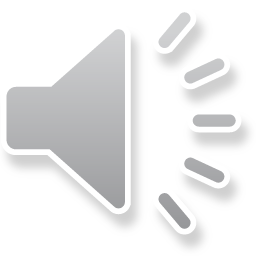 Sveučilište J. J. Strossmayera u Osijeku, Gradska i sveučilišna knjižnica Osijek
[Speaker Notes: ZBIRKE TISKANE KNJIŽNIČNE GRAĐE
Zbirke Gradske i sveučilišne knjižnice Osijek pokrivaju sva područja ljudskog znanja: društvene i humanističke znanosti, umjetničko područje, biomedicinu i zdravstvo, te biotehničke i tehničke znanosti. Dostupna je znanstvena i stručna literatura na hrvatskom i stranim jezicima, znanstveno-popularni  i stručni časopisi, dnevne novine, tjedni i mjesečni tisak, beletristika domaćih i stranih autora , zbirke Austrijske čitaonice i American Cornera, zbirka magistarskih i doktorskih radova obranjenih na Sveučilištu Josipa Jurja Strossmayera u Osijeku.]
…ZBIRKE TISKANE KNJIŽNIČNE GRAĐE
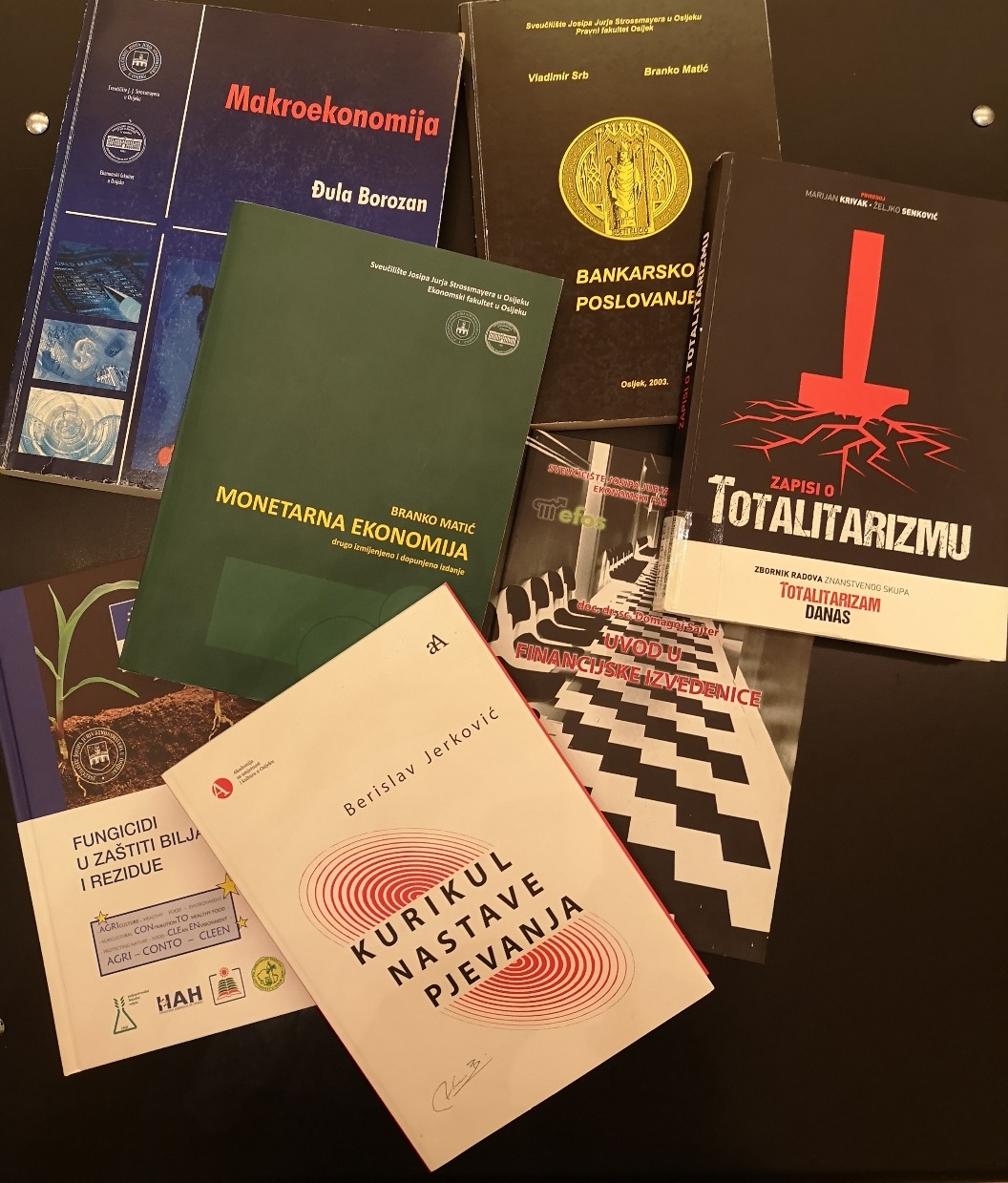 Osobita se pozornost pridaje nabavi literature potrebne studentima, te se nabavlja obvezna i dopunska literatura propisana za studijske programe koji se izvode na fakultetima i odjelima, sastavnicama Sveučilišta u Osijeku.
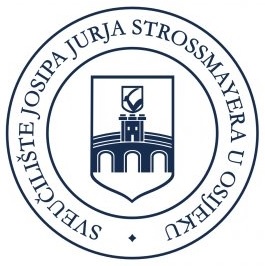 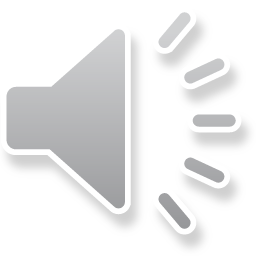 Sveučilište J. J. Strossmayera u Osijeku, Gradska i sveučilišna knjižnica Osijek
[Speaker Notes: ZBIRKE TISKANE KNJIŽNIČNE GRAĐE
Osobita se pozornost pridaje nabavi literature potrebne studentima, te se nabavlja obvezna i dopunska literatura propisana za studijske programe koje se izvode na fakultetima i odjelima, sastavnicama Sveučilišta u Osijeku.]
ELEKTRONIČKI IZVORI INFORMACIJA
Prateći trendove globalne informatizacije Knjižnica svojim korisnicima nudi sve veći broj elektroničkih izvora informacija kojima se može pristupiti na mrežnom sjedištu GISKO-a u rubrikama: 

Mrežne baze podataka 
Repozitorij GISKO i Repozitorij UNIOS
Virtualna čitaonica novina 
Virtualna referentna zbirka 
Digitalizirana građa
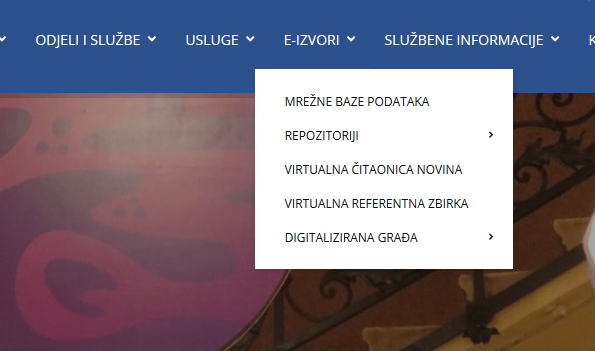 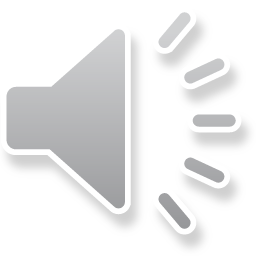 Sveučilište J. J. Strossmayera u Osijeku, Gradska i sveučilišna knjižnica Osijek
[Speaker Notes: ELEKTRONIČKI IZVORI INFORMACIJA 
Prateći trendove globalne informatizacije svojim korisnicima GISKO nudi sve veći broj elektroničkih izvora informacija kojima se može pristupiti na mrežnom sjedištu GISKO-a u rubrikama: Mrežne baze podataka 
Repozitorij Gradske i sveučilišne knjižnice Osijek i Repozitorij Sveučilišta Josipa Jurja Strossmayera u Osijeku
Virtualna čitaonica novina 
Virtualna referentna zbirka 
Digitalizirana građa]
Mrežne baze podataka
Usluga kojom se želi poboljšati pristup inozemnim istraživačkim publikacijama i bazama podataka pribavljenih nacionalnom licencom kao i onih kojima je pristup slobodan.
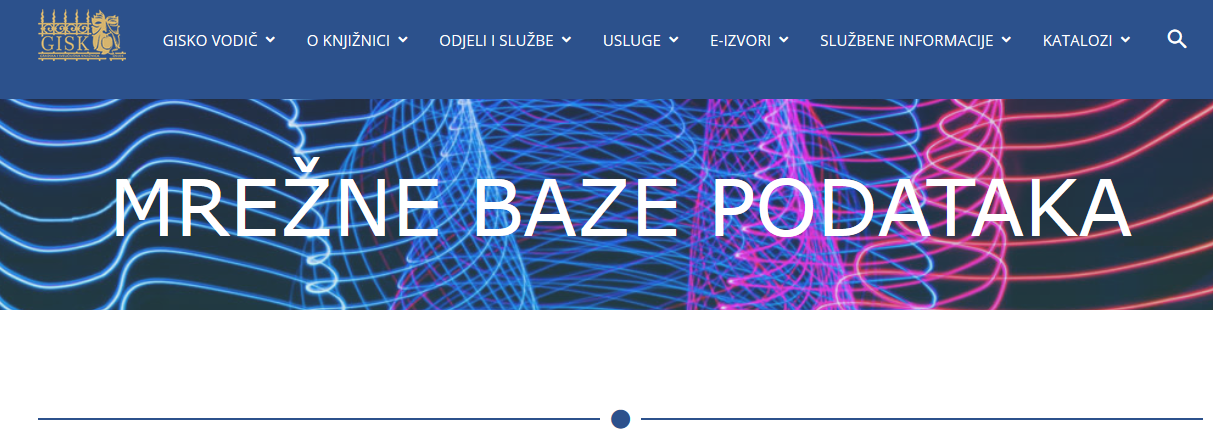 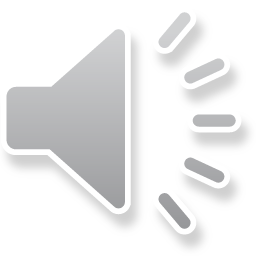 Sveučilište J. J. Strossmayera u Osijeku, Gradska i sveučilišna knjižnica Osijek
[Speaker Notes: Mrežne baze podataka 
Usluga kojom se želi poboljšati pristup inozemnim istraživačkim publikacijama i bazama podataka pribavljenih nacionalnom licencom kao i onih kojima je pristup slobodan.]
REPOZITORIJI
Repozitorij Gradske i sveučilišne knjižnice Osijek i Repozitorij Sveučilišta Josipa Jurja Strossmayera u Osijeku na jednom mjestu okupljaju, trajno pohranjuju i omogućuju slobodan pristup znanstveno-istraživačkoj, intelektualnoj i kreativnoj produkciji nastaloj radom ustanove, odnosno njenih djelatnika i studenata.
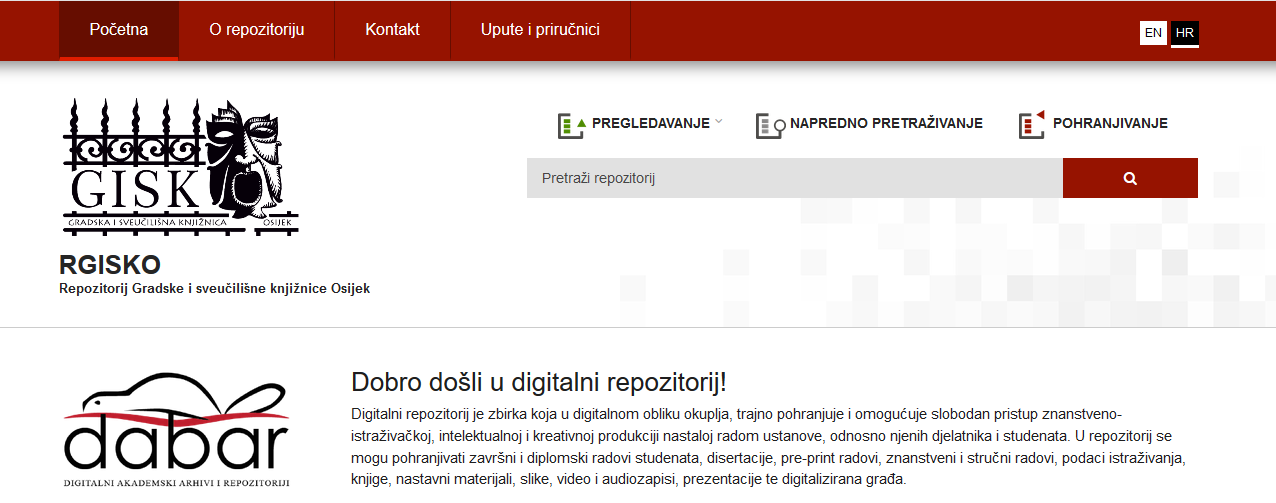 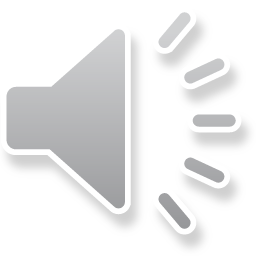 Sveučilište J. J. Strossmayera u Osijeku, Gradska i sveučilišna knjižnica Osijek
[Speaker Notes: Repozitorij Gradske i sveučilišne knjižnice Osijek i Repozitorij Sveučilišta Josipa Jurja Strossmayera u Osijeku na jednom mjestu okupljaju, trajno pohranjuju i omogućuju slobodan pristup znanstveno-istraživačkoj, intelektualnoj i kreativnoj produkciji nastaloj radom ustanove, odnosno njenih djelatnika i studenata.]
Virtualna čitaonica novina
Predstavlja uslugu koja nudi mogućnost čitanja elektroničkih inačica domaćih i stranih novina.
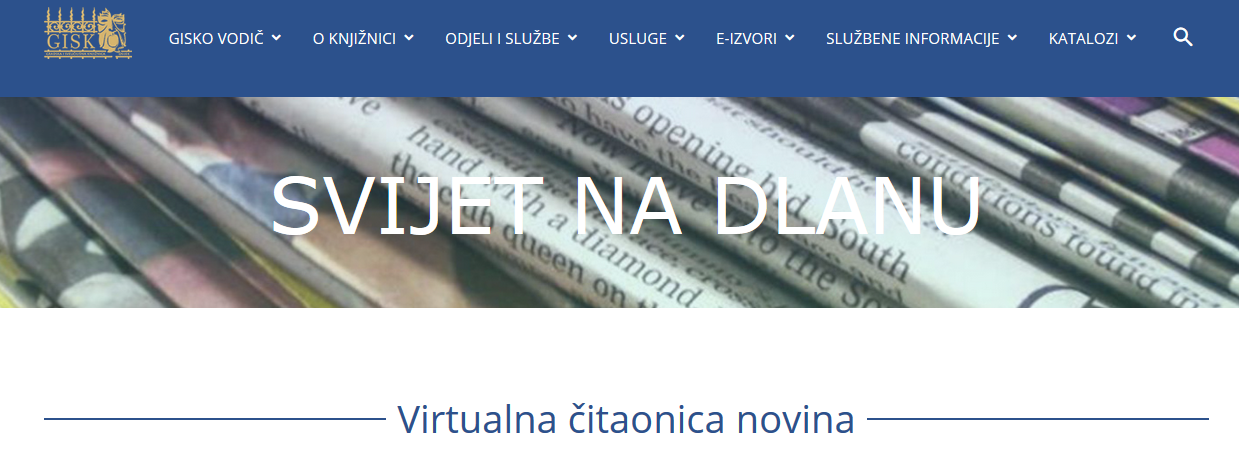 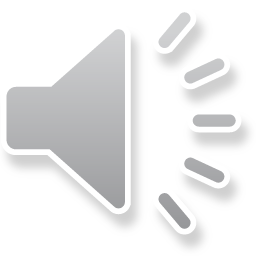 Sveučilište J. J. Strossmayera u Osijeku, Gradska i sveučilišna knjižnica Osijek
[Speaker Notes: Virtualna čitaonica novina – usluga koja nudi mogućnost čitanja elektroničkih inačica domaćih i stranih novina.]
Virtualna referentna zbirka
Zbirka koja okuplja literaturu pomoću koje se na brz i jednostavan način dolazi do osnovnih, kratkih obavijesti o svim strukama ili znanostima, a čine je mrežno dostupne enciklopedije, leksikoni, bibliografije, rječnici i sl.
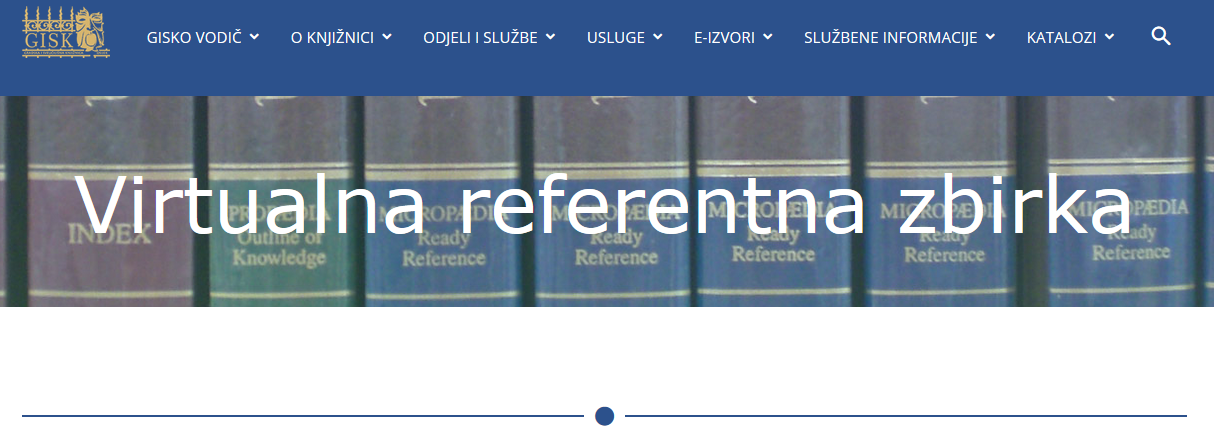 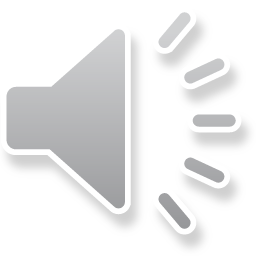 Sveučilište J. J. Strossmayera u Osijeku, Gradska i sveučilišna knjižnica Osijek
[Speaker Notes: Virtualna referentna zbirka 
Zbirka koja okuplja literaturu pomoću koje se na brz i jednostavan način dolazi do osnovnih, kratkih obavijesti o svim strukama ili znanostima, a čine je mrežno dostupne enciklopedije, leksikoni, bibliografije, rječnici i sl.]
Digitalizirana građa
Digitalizirana građa obuhvaća zavičajnu periodiku i monografije, razglednice grada Osijeka, grafike, fotografije, zemljopisne karte…
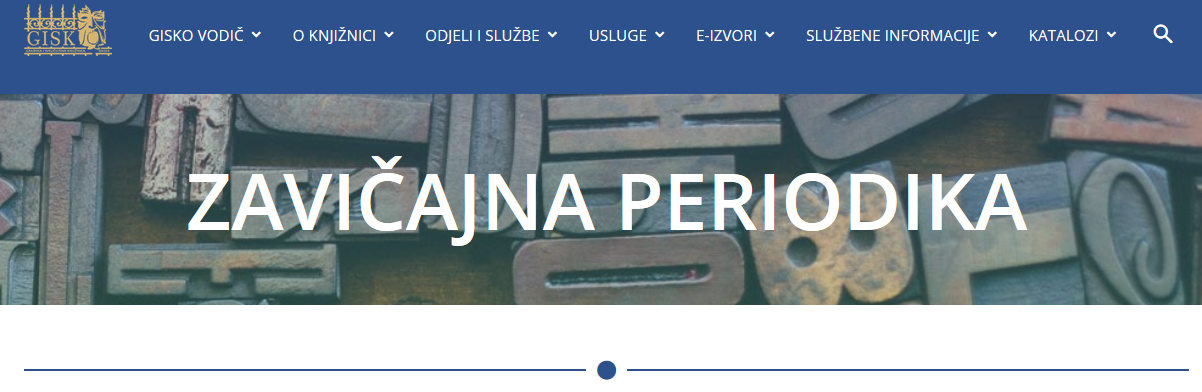 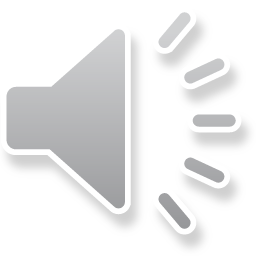 Sveučilište J. J. Strossmayera u Osijeku, Gradska i sveučilišna knjižnica Osijek
[Speaker Notes: Digitalizirana građa obuhvaća zavičajnu periodiku i monografije, razglednice grada Osijeka, grafike, fotografije, zemljopisne karte…]
RAZNOVRSNE USLUGE
Posudba knjižnične građe i rad u čitaonicama
Međuknjižnična posudba
Informativno-referalna služba 
Reprografske usluge 
E-poduka
Kulturno-promotivna djelatnost
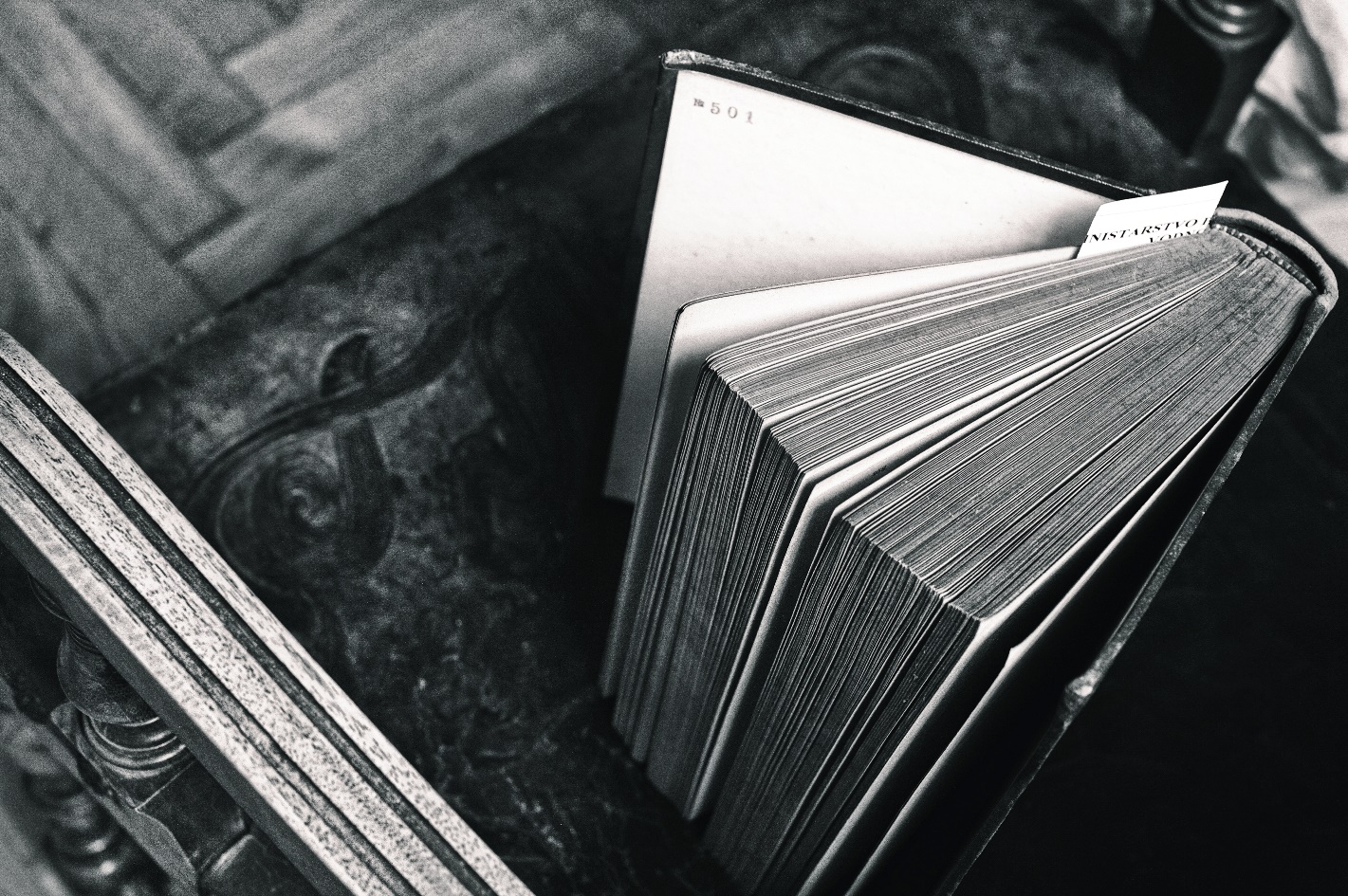 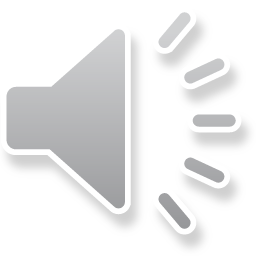 Sveučilište J. J. Strossmayera u Osijeku, Gradska i sveučilišna knjižnica Osijek
[Speaker Notes: Raznovrsne usluge
Posudba knjižnične građe i rad u čitaonicama
Međuknjižnična posudba
Informativno-referalna služba 
Reprografske usluge 
E-poduka
Kulturno-promotivna djelatnost]
POSUDBA KNJIŽNIČNE GRAĐE I RAD U ČITAONICAMA
Student može posuditi 5 knjiga na rok od 14 dana.
Na odjelu Studijske čitaonice građa se koristi samo u čitaoničkim prostorima. U čitaonicama korisnik može koristiti knjižničnu građu smještenu u slobodnom pristupu na policama. Građu iz posebnih zbirki i iz spremišta korisnik naručuje na propisanim obrascima. Naručena građa isporučuje se sljedeći dan.
Studijska čitaonica nudi korisnicima na raspolaganje desetak računala s internetskim pristupom. Dostupan je i bežični pristup internetu – za  korisnike koji žele koristiti vlastito računalo ili drugu opremu.
U prostoru čitaonice osigurani se uvjeti za ugodan i tihi rad.
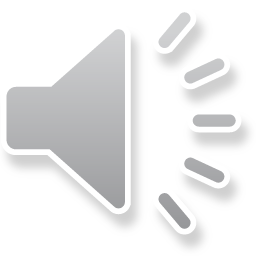 Sveučilište J. J. Strossmayera u Osijeku, Gradska i sveučilišna knjižnica Osijek
[Speaker Notes: POSUDBA KNJIŽNIČNE GRAĐE I RAD U ČITAONICAMA
Student može posuditi 5 knjiga na rok od 14 dana. Građu je moguće posuditi u središnjem posudbenom odjelu (Europska avenija 24) i u ograncima.
Na odjelu Studijske čitaonice građa se koristi samo u  čitaoničkim prostorima. U čitaonicama korisnik može koristiti knjižničnu građu smještenu u slobodnom pristupu na policama. Građu iz posebnih zbirki i iz spremišta korisnik naručuje na propisanim obrascima. Naručena građa isporučuje se sljedeći dan.
Studijska čitaonica nudi korisnicima na raspolaganje desetak računala s internetskim pristupom. Dostupan je i bežični pristup internetu – za  korisnike koji žele koristiti vlastito računalo ili drugu opremu
U prostoru čitaonice osigurani se uvjeti za ugodan i tihi rad.]
MEĐUKNJIŽNIČNA POSUDBA
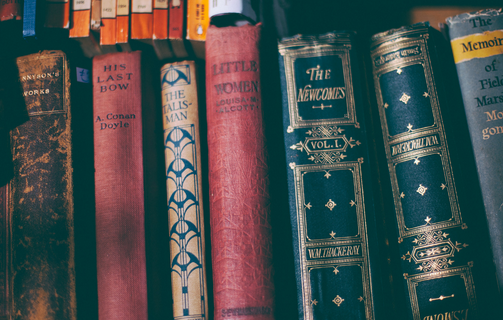 Sve ono što knjižnica ne posjeduje u svojim zbirkama, moguće je dobiti posredstvom međuknjižnične posudbe, kako iz hrvatskih knjižnica tako i iz inozemstva. Međuknjižnična posudba naplaćuje se prema važećem cjeniku, a sve informacije mogu se dobiti na Studijskoj čitaonici ili na e-pošti: mkp@gskos.hr
Zahtjev je moguće poslati i elektroničkim putem na našoj mrežnoj stranici.
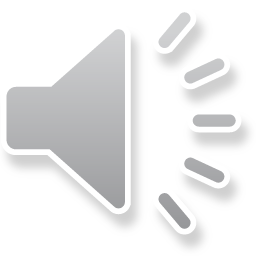 Sveučilište J. J. Strossmayera u Osijeku, Gradska i sveučilišna knjižnica Osijek
[Speaker Notes: MEĐUKNJIŽNIČNA POSUDBA
Sve ono što knjižnica ne posjeduje u svojim zbirkama, moguće je dobiti posredstvom međuknjižnične posudbe, kako iz hrvatskih knjižnica tako i iz inozemstva. Međuknjižnična posudba naplaćuje se prema važećem cjeniku, a sve informacije mogu se dobiti na Studijskoj čitaonici ili na e-pošti: mkp@gskos.hr
Zahtjev je moguće poslati i elektroničkim putem na našoj mrežnoj stranici.]
INFORMATIVNO-REFERALNA SLUŽBA
Referati, seminari, diplomski… predstavlja informacijsko-referalnu uslugu koja podrazumijeva tematsko pretraživanja kataloga, baza podataka i internetskih izvora za potrebe seminarskih, diplomskih i drugih stručnih radova.
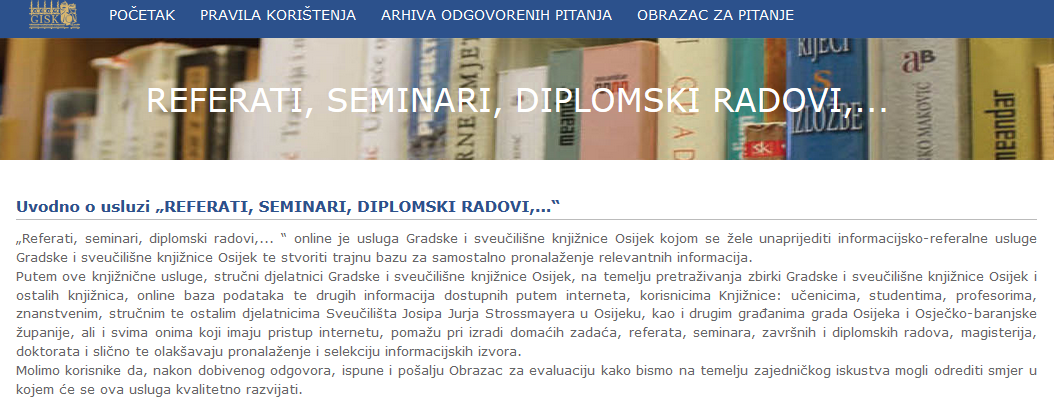 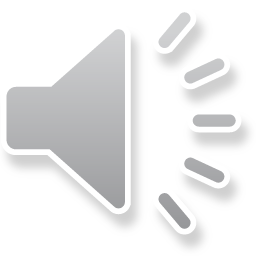 Sveučilište J. J. Strossmayera u Osijeku, Gradska i sveučilišna knjižnica Osijek
[Speaker Notes: INFORMATIVNO-REFERALNA SLUŽBA 
Referati, seminari, diplomski… predstavlja Informacijsko-referalnu uslugu koja podrazumijeva tematsko pretraživanja kataloga, baza podataka i internetskih izvora za potrebe seminarskih, diplomskih i drugih stručnih radova]
REPROGRAFSKE USLUGE
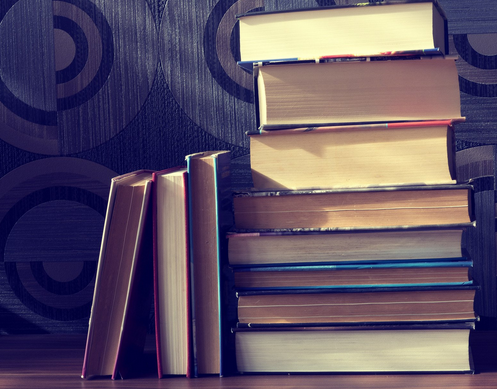 Reprografske usluge obavljaju se u Studijskoj čitaonici na zahtjev korisnika, u skladu s važećim propisima o autorskom pravu.
Na zahtjev korisnika građu je moguće i skenirati.
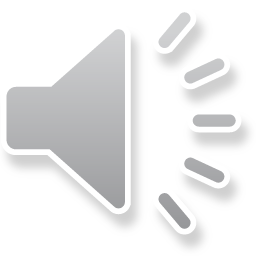 Sveučilište J. J. Strossmayera u Osijeku, Gradska i sveučilišna knjižnica Osijek
[Speaker Notes: Reprografske usluge obavljaju se u Studijskoj čitaonici na zahtjev korisnika, u skladu s važećim propisima o autorskom pravu ili drugim propisima
na zahtjev korisnika građu je moguće i skenirati.]
E-PODUKA
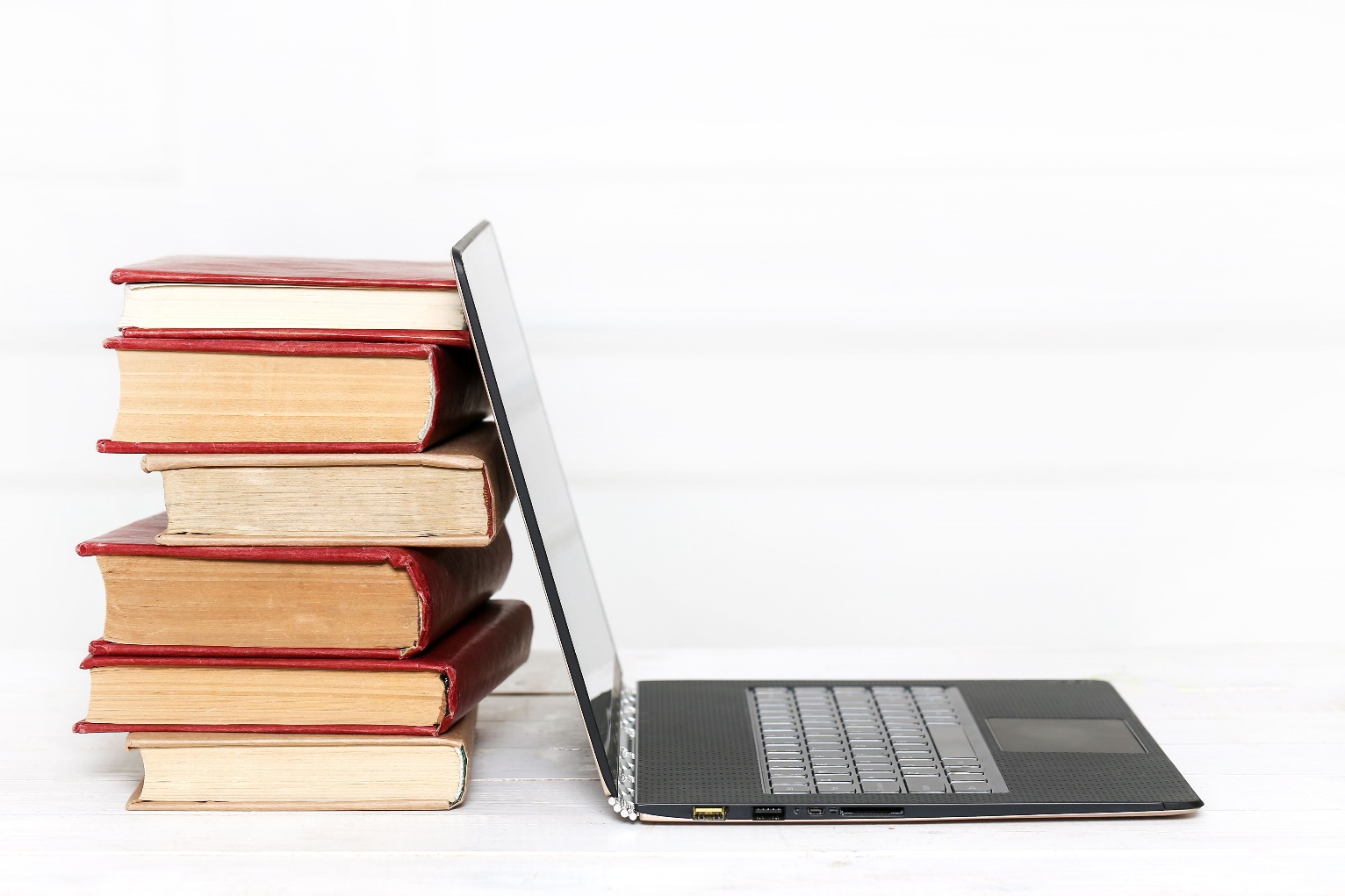 Knjižničari Gradske i sveučilišne knjižnice za korisnike pripremaju niz korisnih i poučnih video sadržaja, uputa i prezentacija, različitog sadržaja.
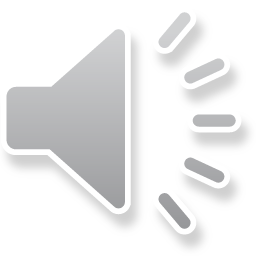 Sveučilište J. J. Strossmayera u Osijeku, Gradska i sveučilišna knjižnica Osijek
[Speaker Notes: E-poduka
Knjižničari Gradske i sveučilišne knjižnice za korisnike pripremaju niz korisnih i poučnih video sadržaja, uputa i prezentacija, različitog sadržaja]
KULTURNO-PROMOTIVNA DJELATNOST
U okviru kulturno-promotivne djelatnosti Knjižnica svojim korisnicima nudi događaje kao što su izložbe, predavanja, tribine, promocije, edukacije, radionice, koncerti, čitateljski klubovi, kvizovi, zabave, susreti.
Izložbe se odvijaju u prostorima Knjižnice, te su primjerice 2019. godine bile postavljene 32 velike izložbe.  Književni susreti i predavanja organiziraju se tijekom cijele godine kako za djecu tako i za odrasle.
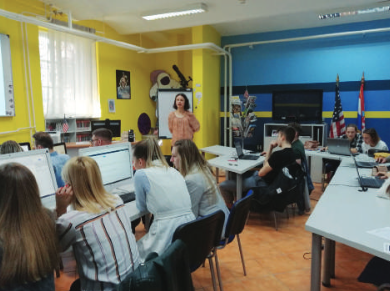 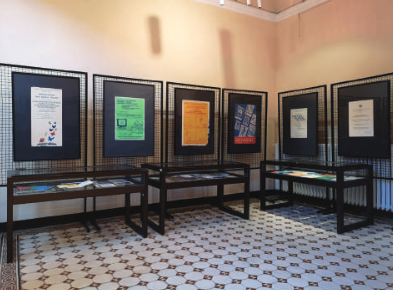 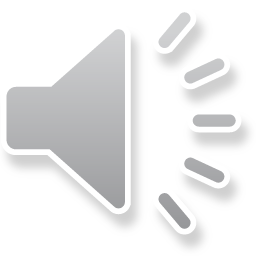 Sveučilište J. J. Strossmayera u Osijeku, Gradska i sveučilišna knjižnica Osijek
[Speaker Notes: KULTURNO-PROMOTIVNA DJELATNOST
U okviru kulturno-promotivne djelatnosti Knjižnica svojim korisnicima osigurava pristup kulturi, predstavlja javnosti svoju građu i djelovanje, te osigurava raznolikost sadržaja i bez cenzure nudi događaje kao što su izložbe, predavanja, tribine, promocije, edukacije, radionice, koncerti, čitateljski klubovi, kvizovi, zabave, susreti.  
Izložbe se odvijaju u prostorima Knjižnice, te su primjerice 2019. godine bile postavljene 32 velike izložbe.  Književni susreti i predavanja organiziraju se tijekom cijele godine kako za djecu tako i za odrasle. Na taj način korisnici mogu upoznati autore i ostvariti komunikaciju s njima, te informirati se o određenoj temi ili naučiti novu vještinu.]
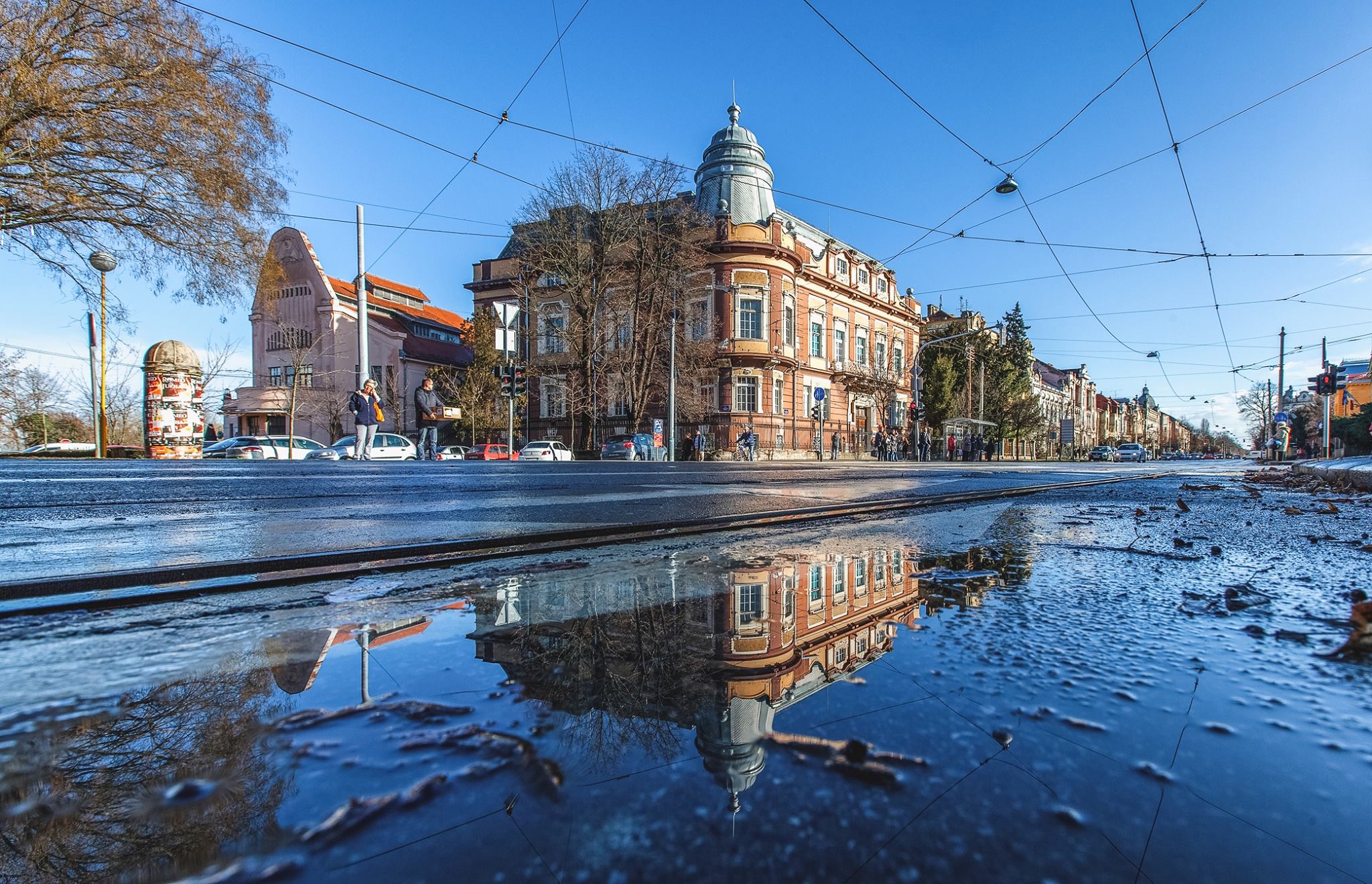 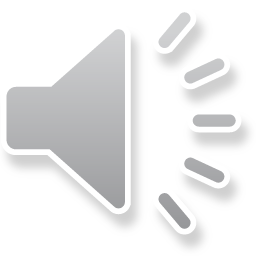 Sveučilište J. J. Strossmayera u Osijeku, Gradska i sveučilišna knjižnica Osijek